Księga Psalmów wielbi Boga – Stwórcę
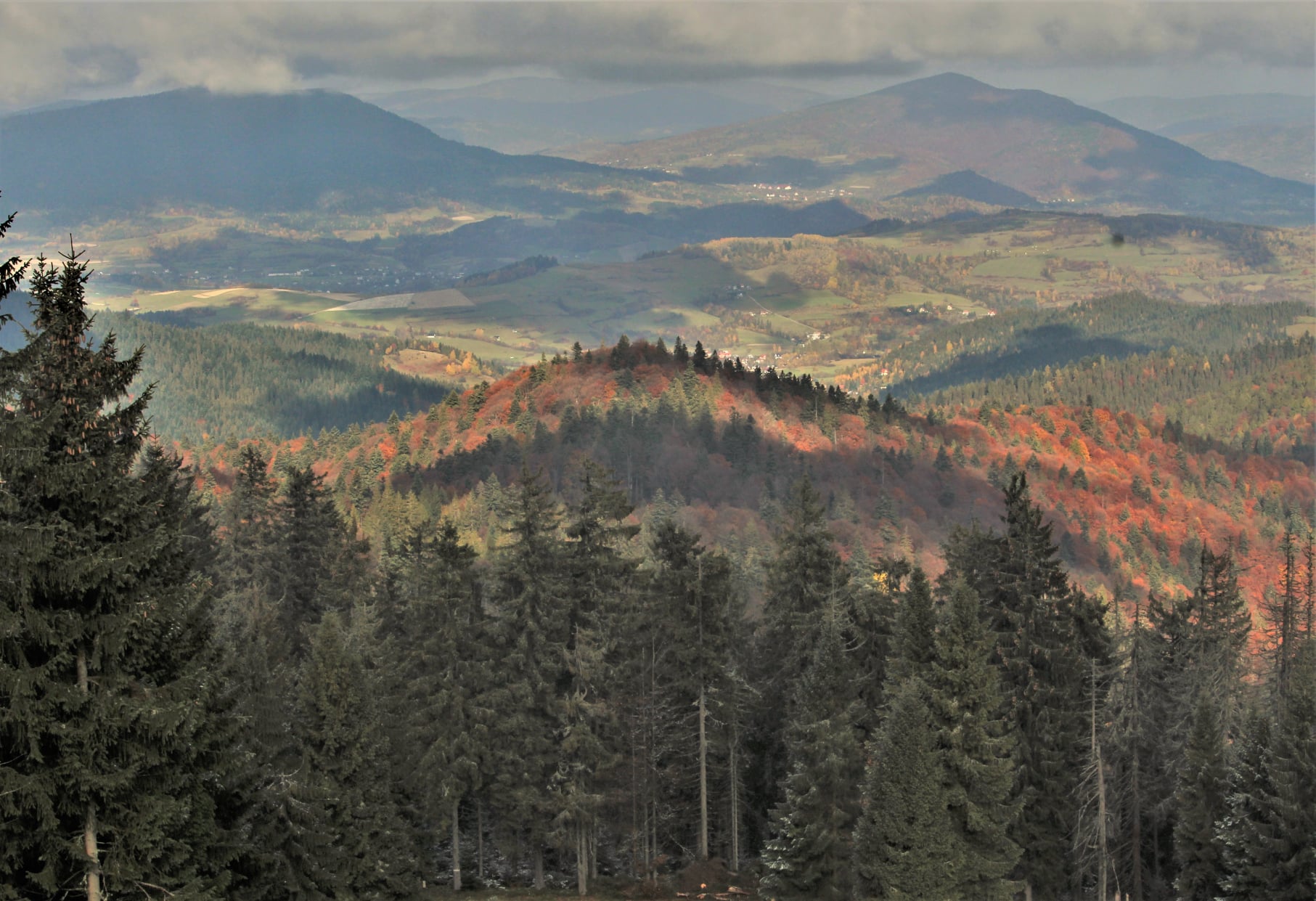 “Dzień dniowi to opowiada, noc nocy wieść przekazuje” Psalm 19
“Wyciągam ręce do Ciebie; Moja Dusza pragnie Ciebie jak zeschła ziemia” Psalm 143
“Tyś dla mnie ucieczką: z ucisku mnie wyrwiesz, otoczysz mnie radościami ocalenia  ” Psalm 32
“Ja zaś jestem robak, a nie człowiek, pośmiewisko ludzkie i wzgardzony przez lud.” Psalm 22
“Pozwala mi leżeć na zielonych pastwiskach. Prowadzi mnie nad wody, gdzie mogę odpocząć,” Psalm 23
“Pan jest moim pasterzem, nie brak mi niczego.” Psalm 23
“On gromadzi wody morskie jak w worze, oceany umieszcza w zbiornikach.” Psalm 33
“Przyjdźcie, zobaczcie dzieła Pana, dzieła zdumiewające, których dokonuje na ziemi.” Psalm 46
“Bo nie ze wschodu ani z zachodu, ani z pustyni, ani z gór [przychodzi] wywyższenie,” Psalm 75
“Oto synowie są darem Pana, a owoc łona nagrodą.” Psalm 127